https://www.youtube.com/watch?v=MBdVXkSdhwU
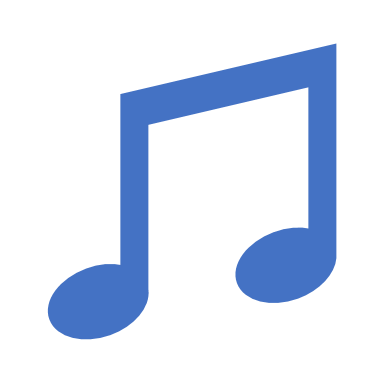 Korean Pop Class
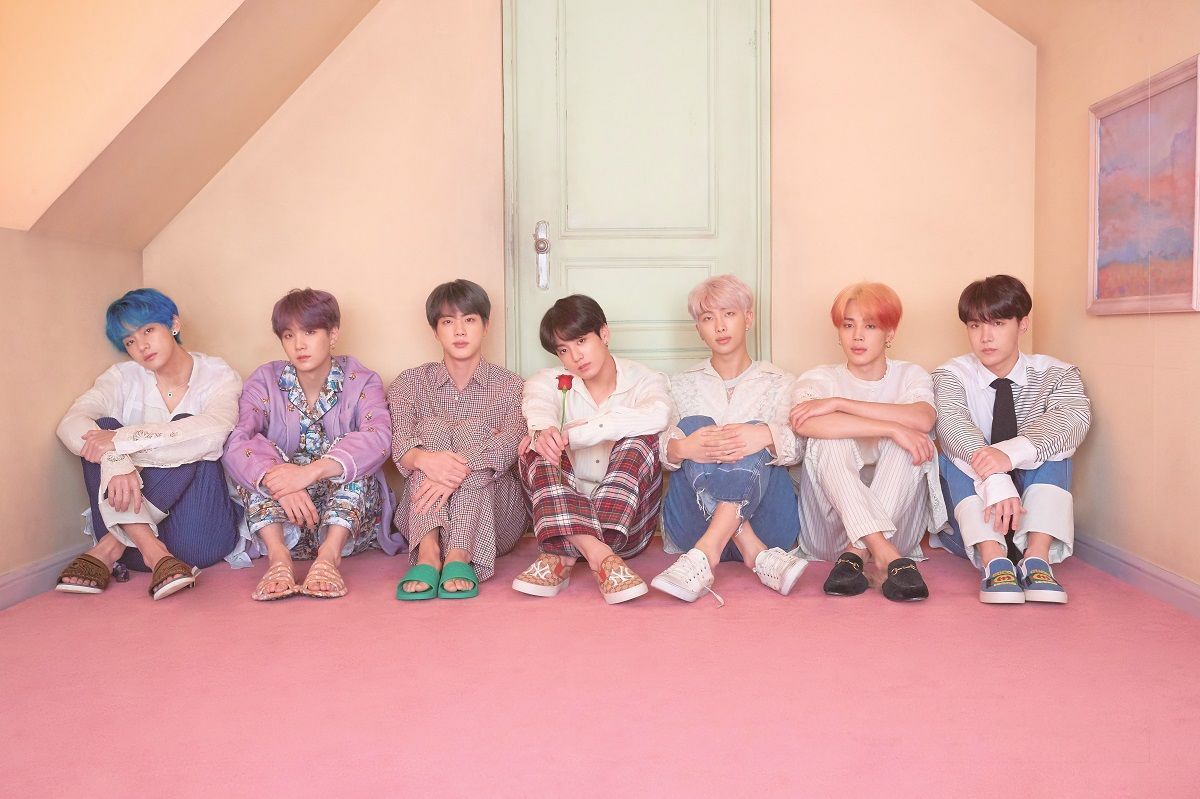 Which groups do you like?
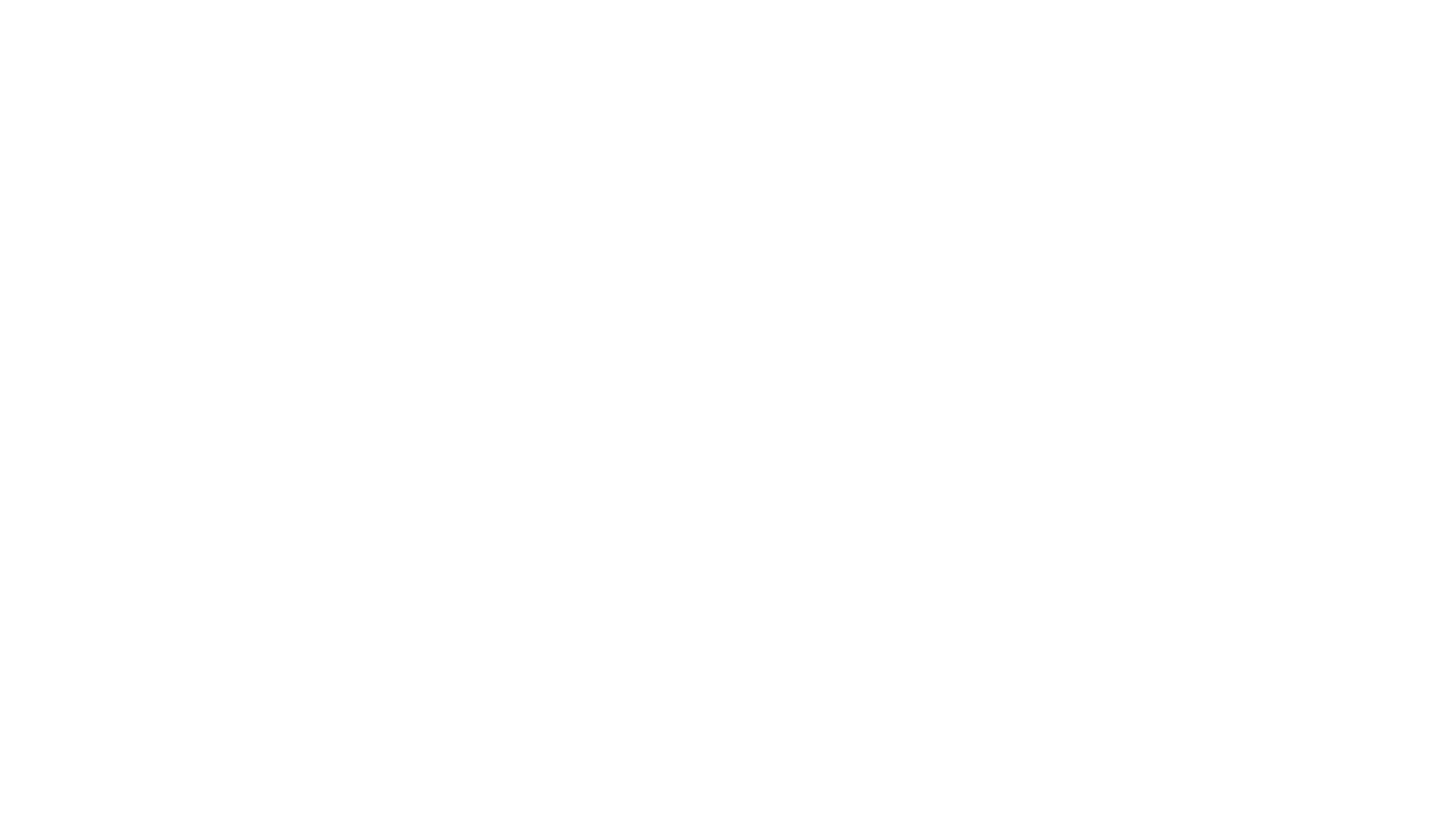 Korean K-POP Fan’s Terms
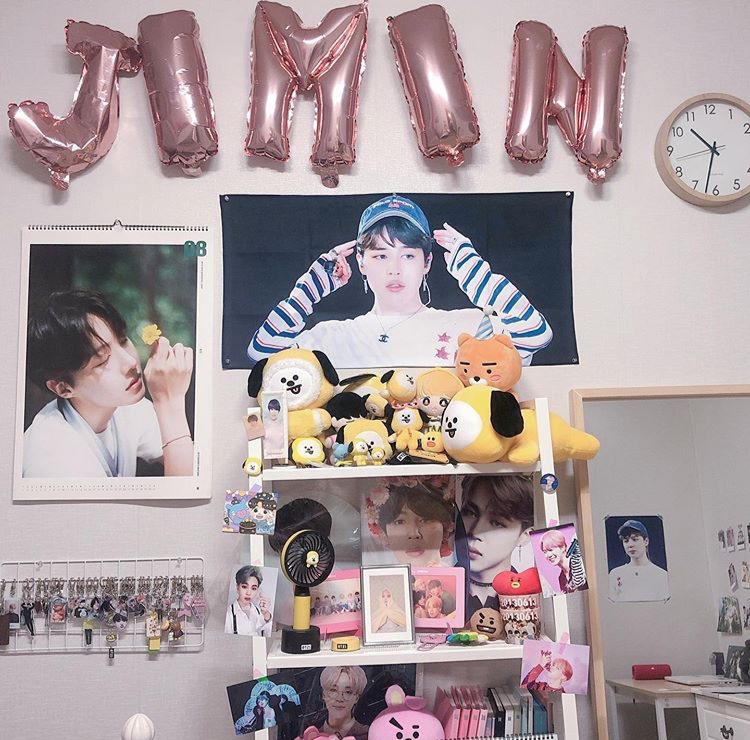 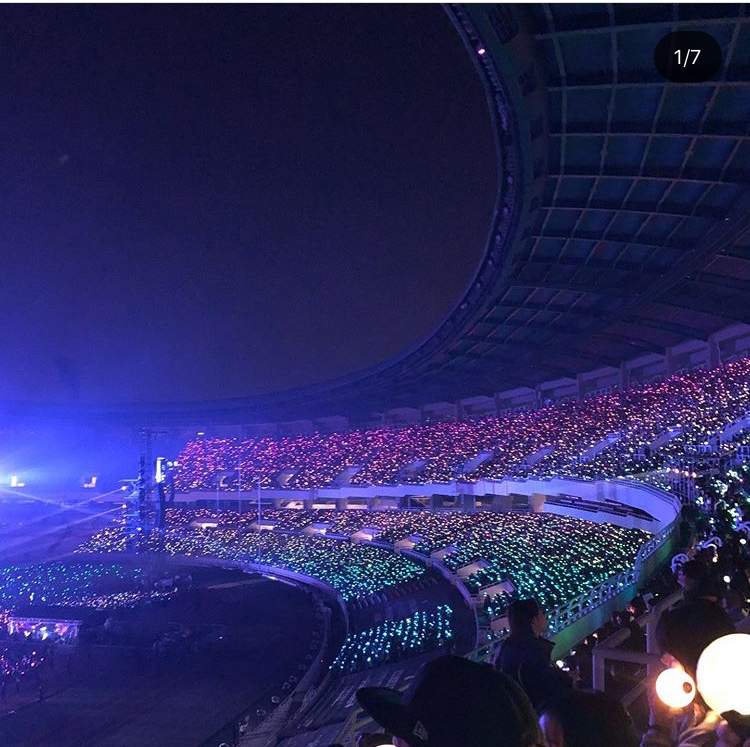 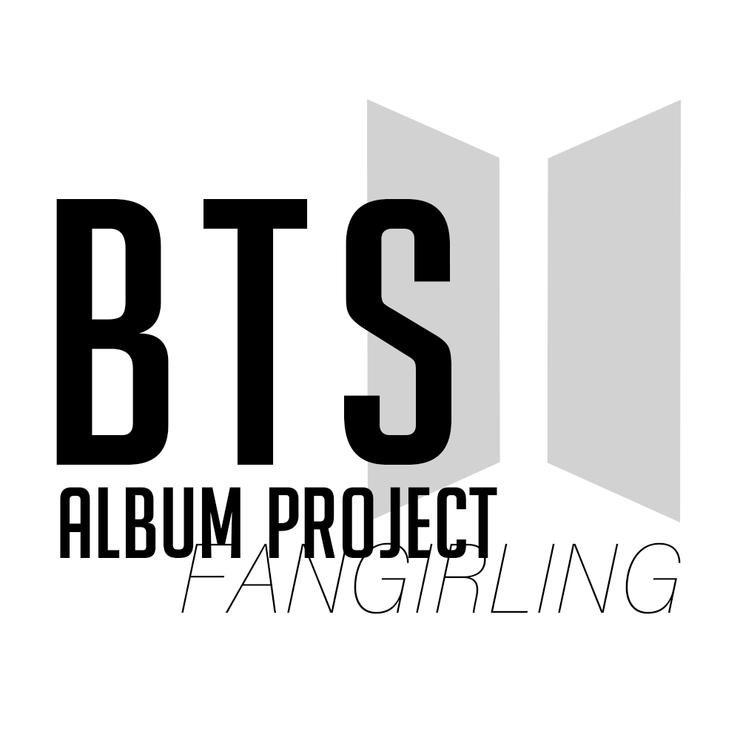 https://www.youtube.com/watch?v=EqnKqmX8UhM
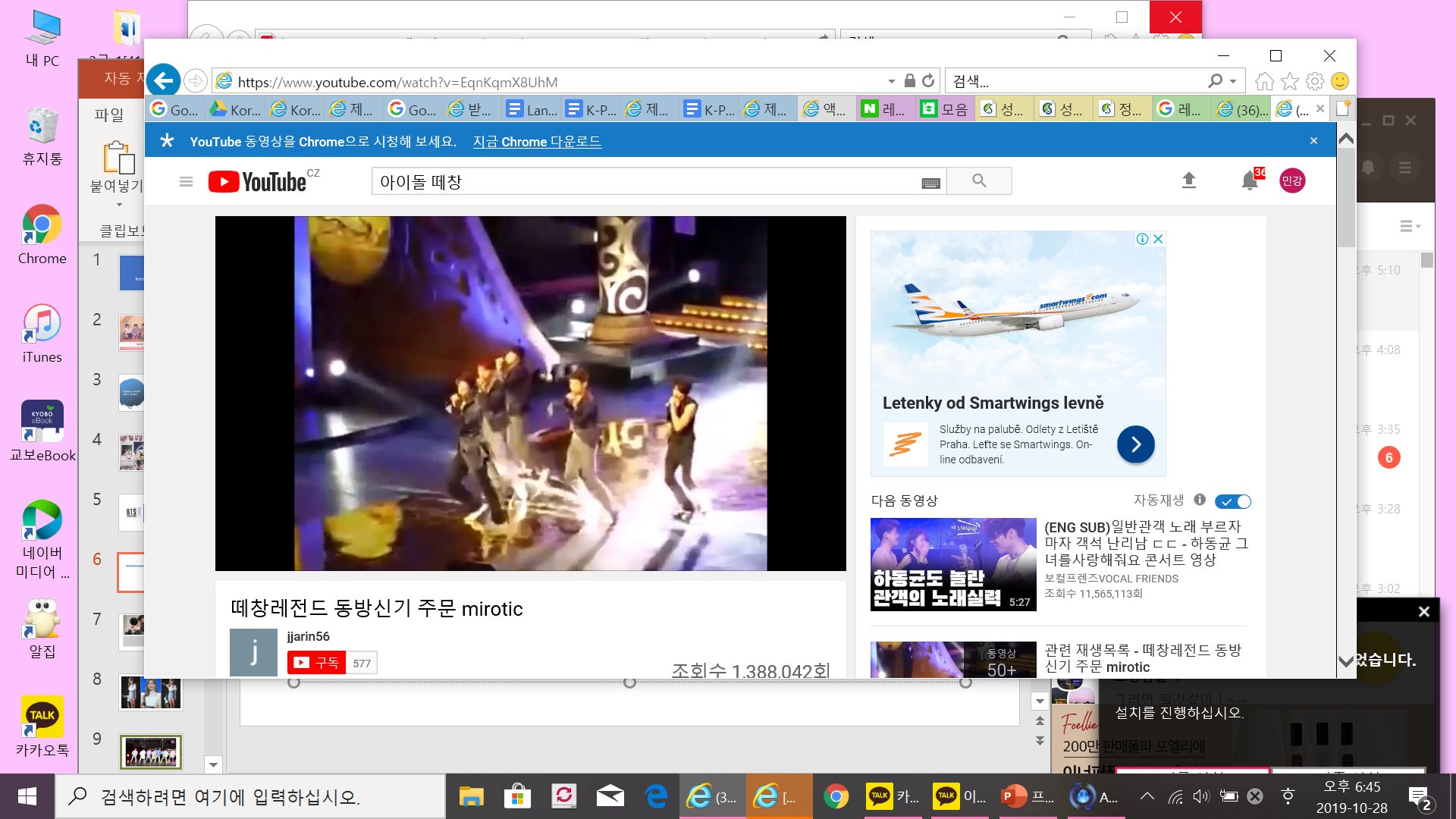 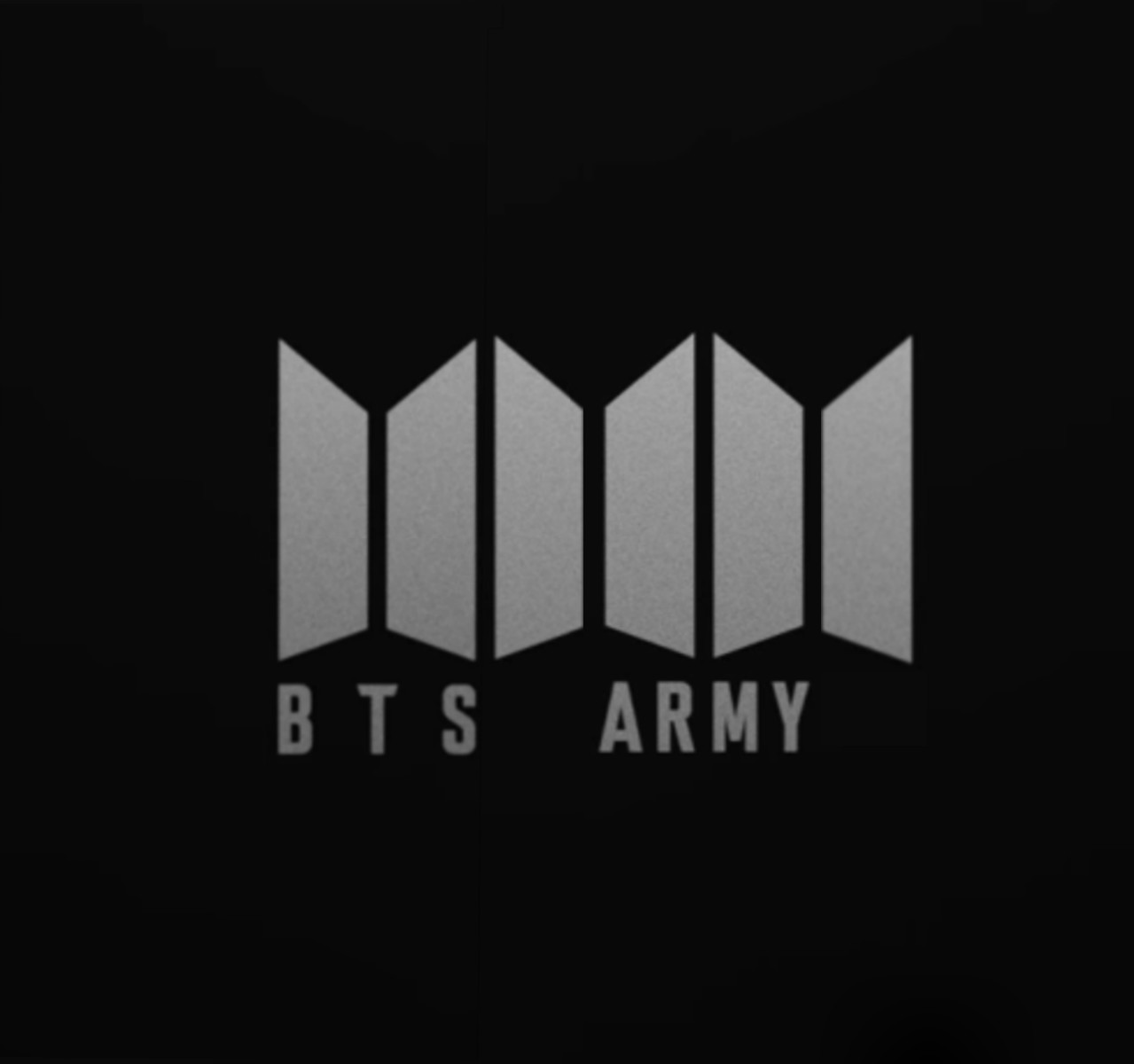 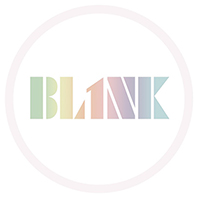 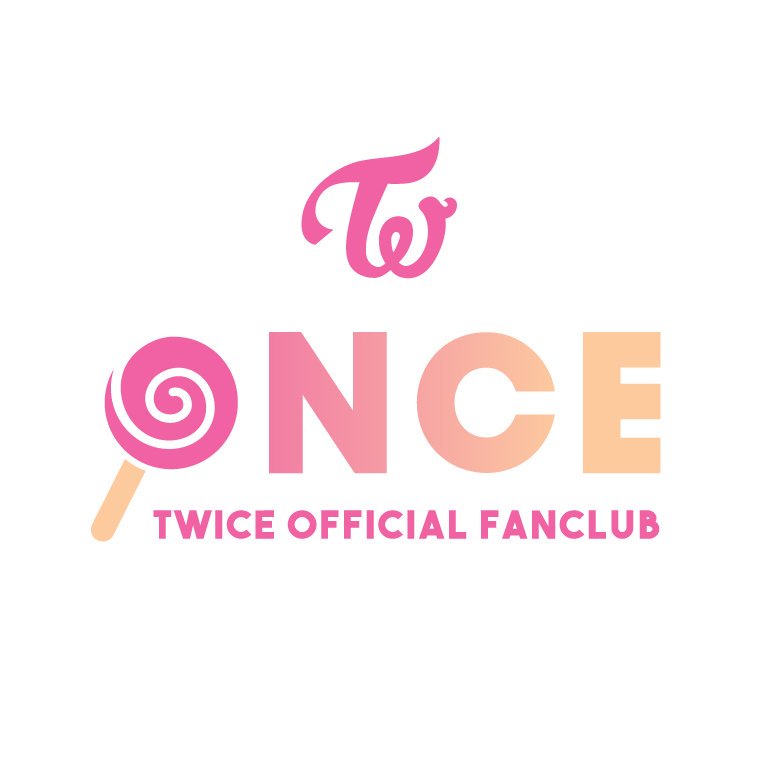 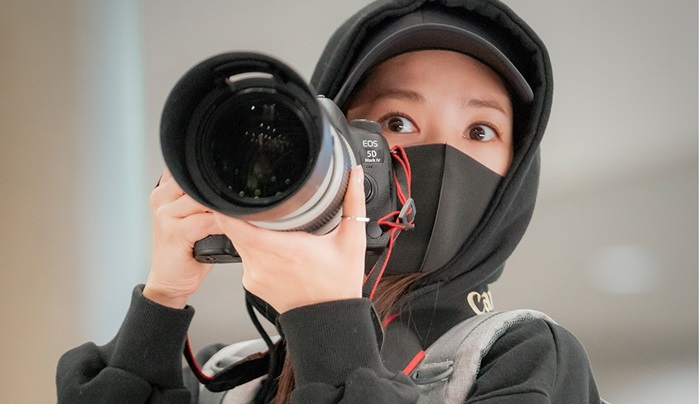 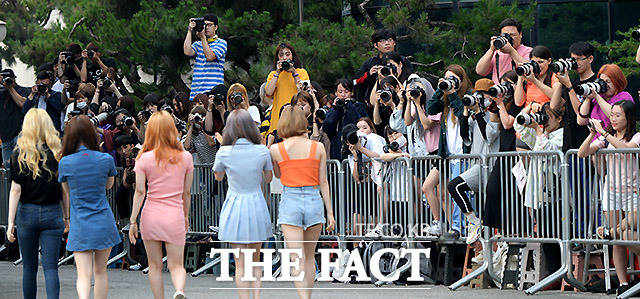 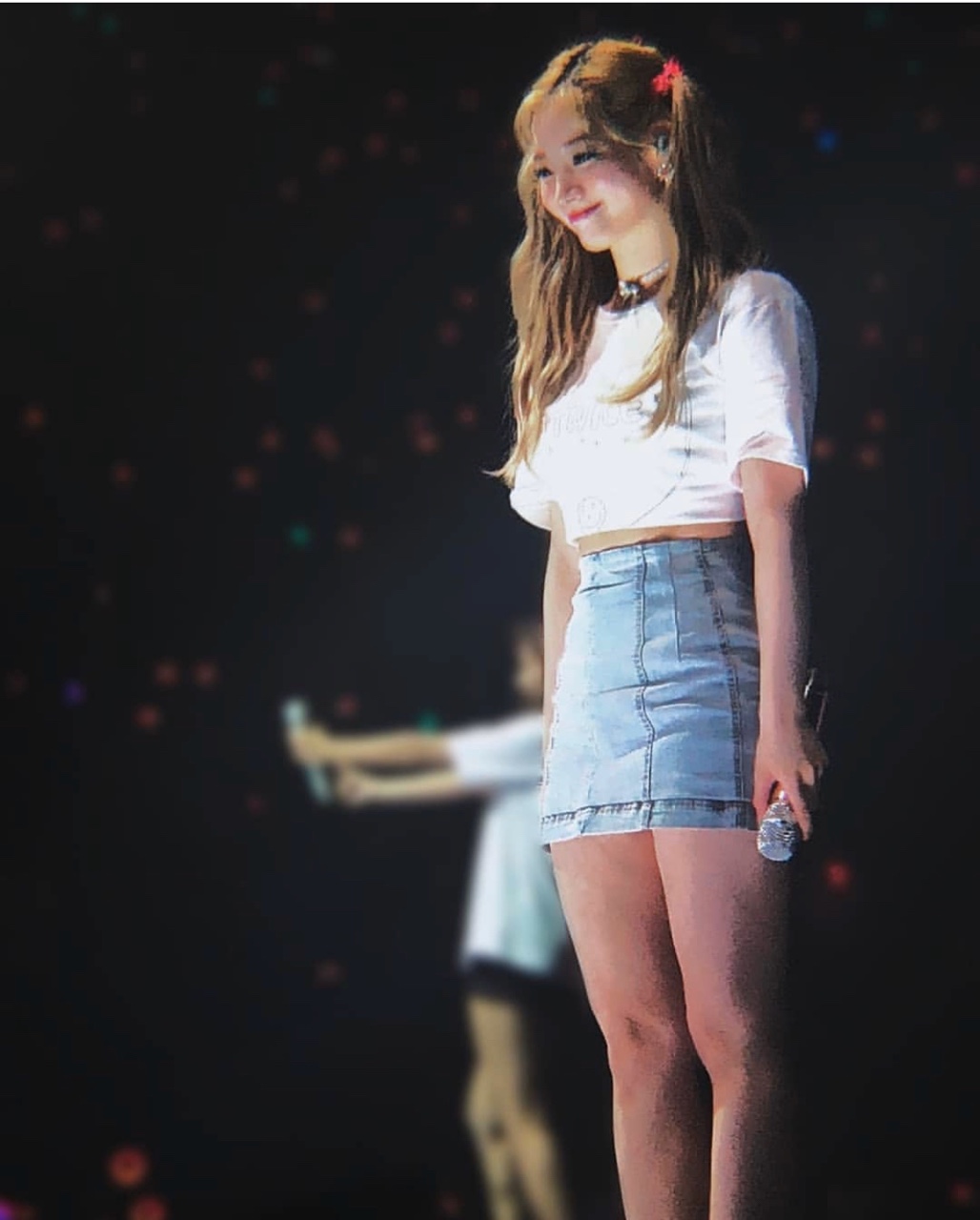 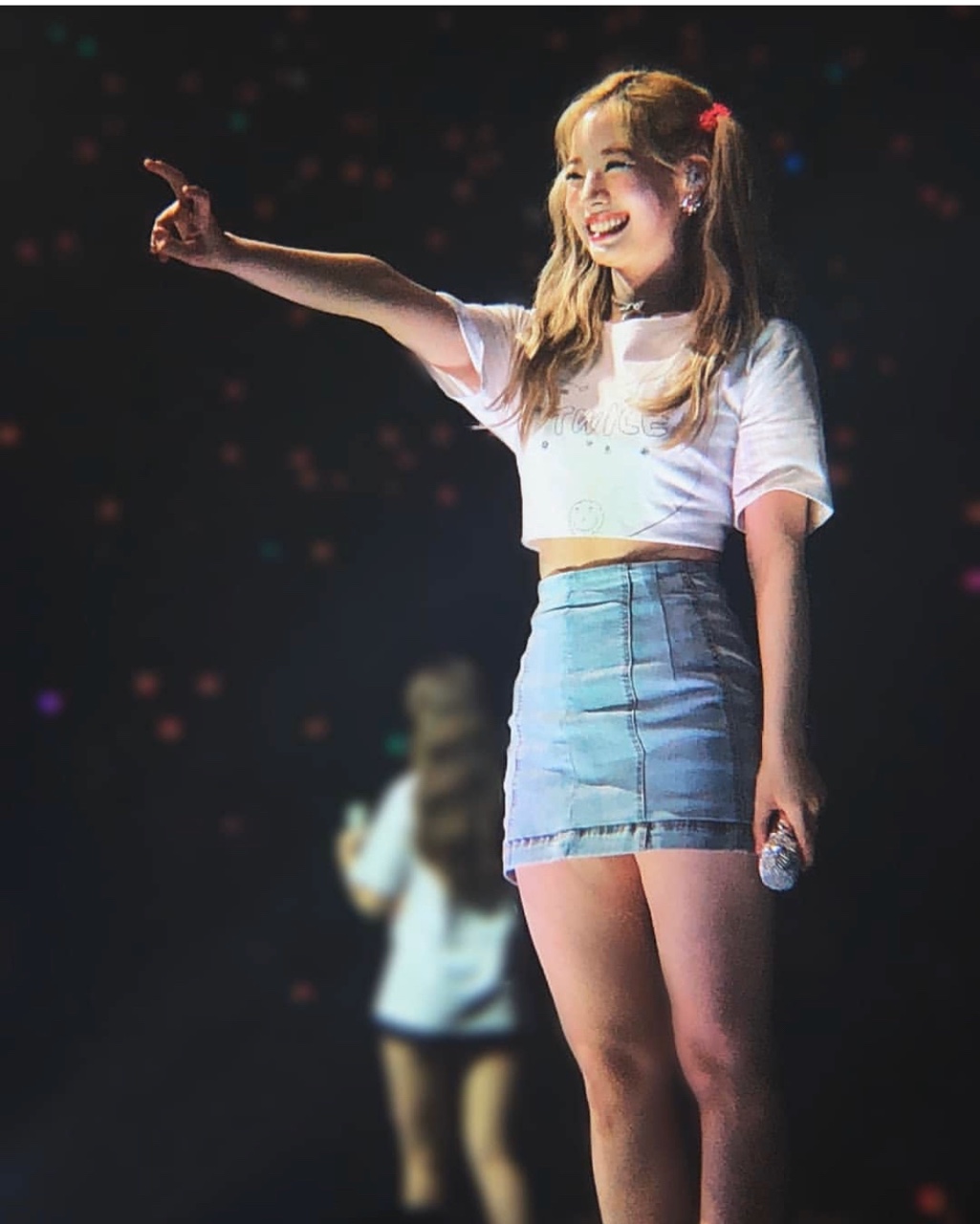 https://www.youtube.com/watch?v=5R5ZjXD1occ
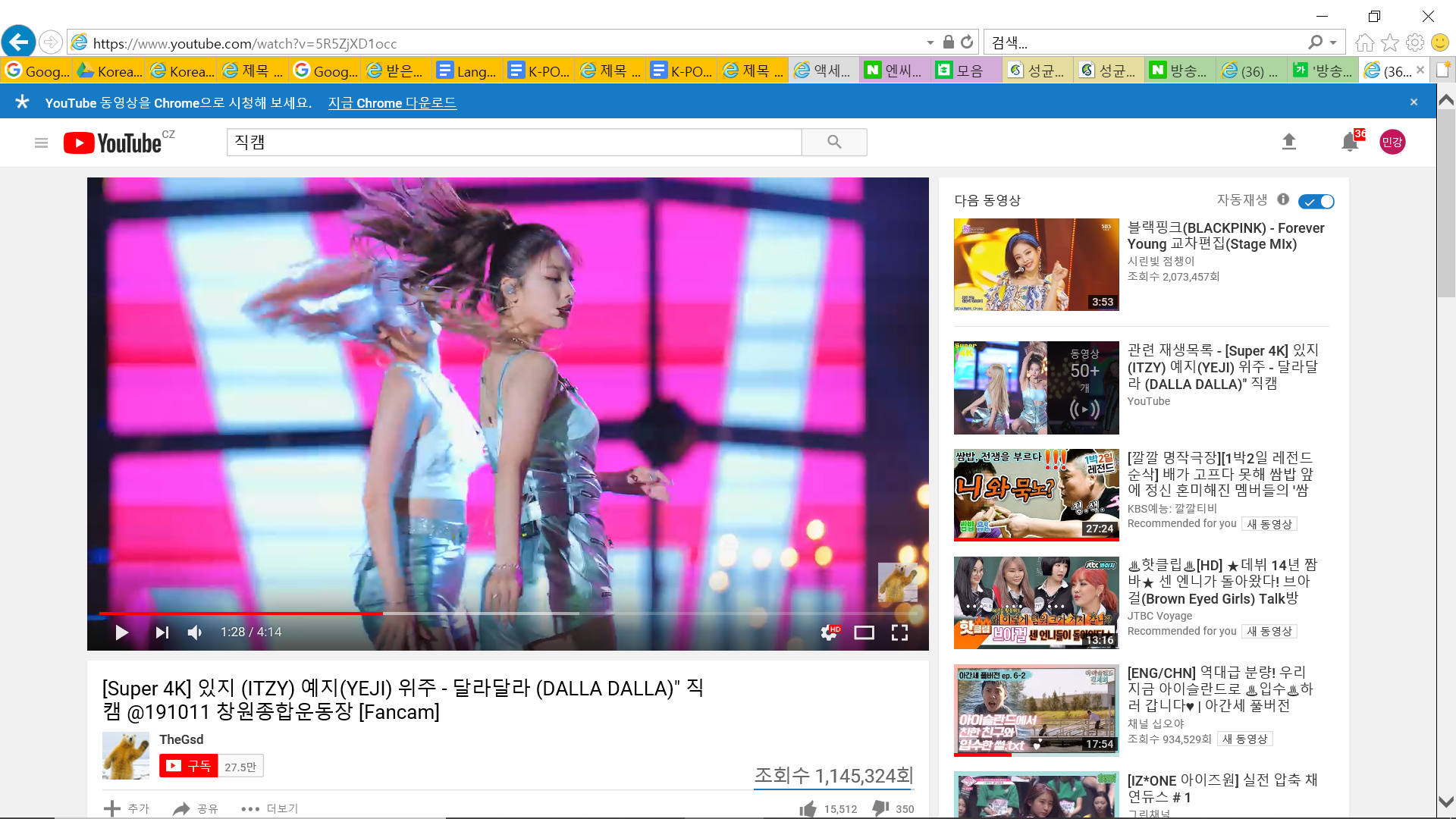 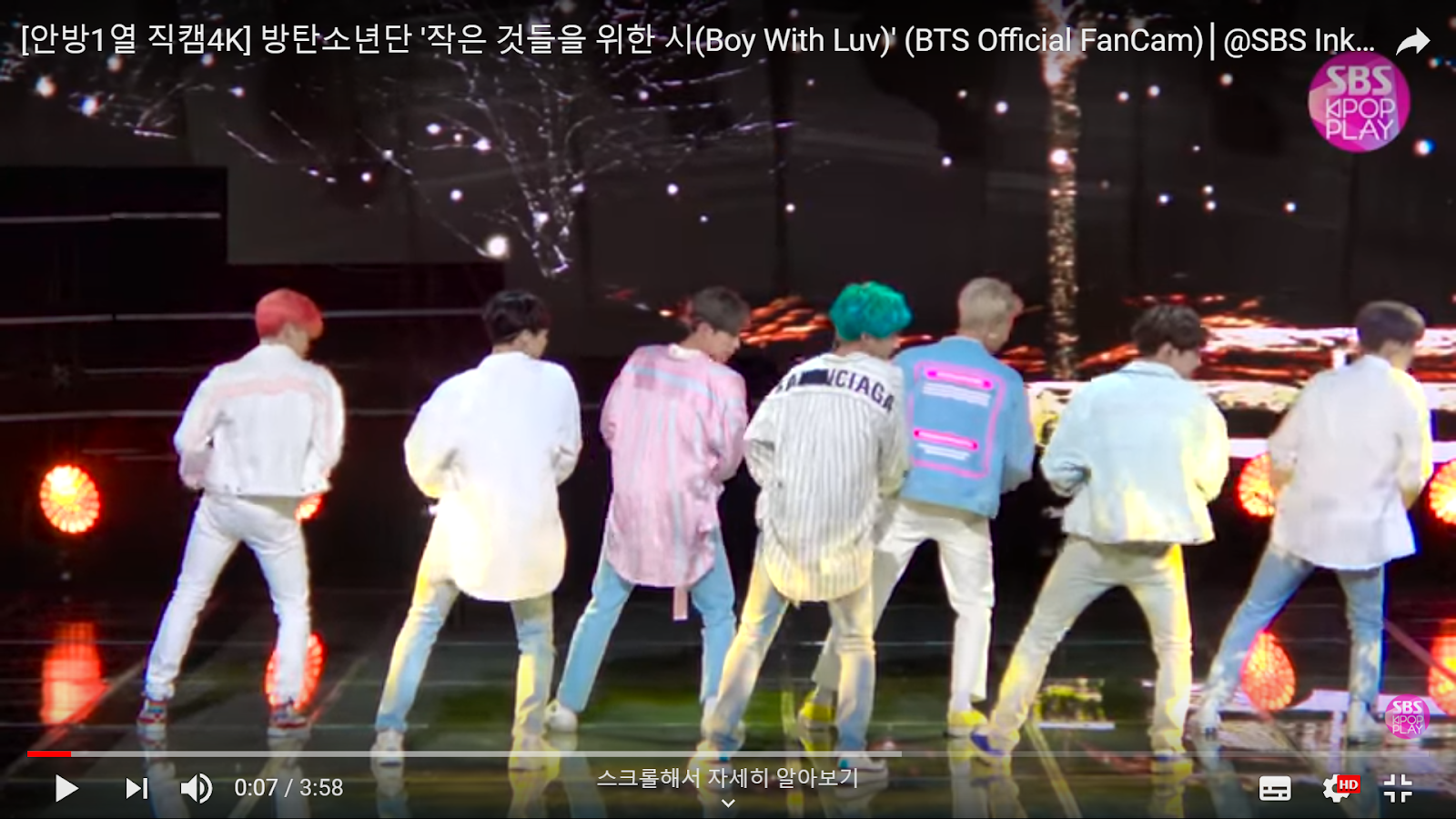 https://www.youtube.com/watch?v=0gdEeP2CWEk
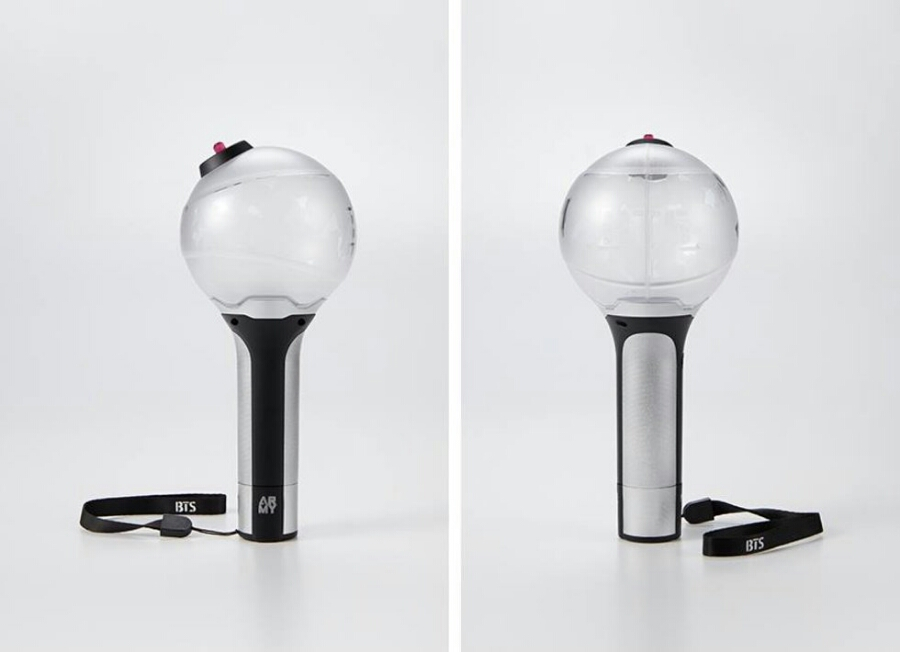 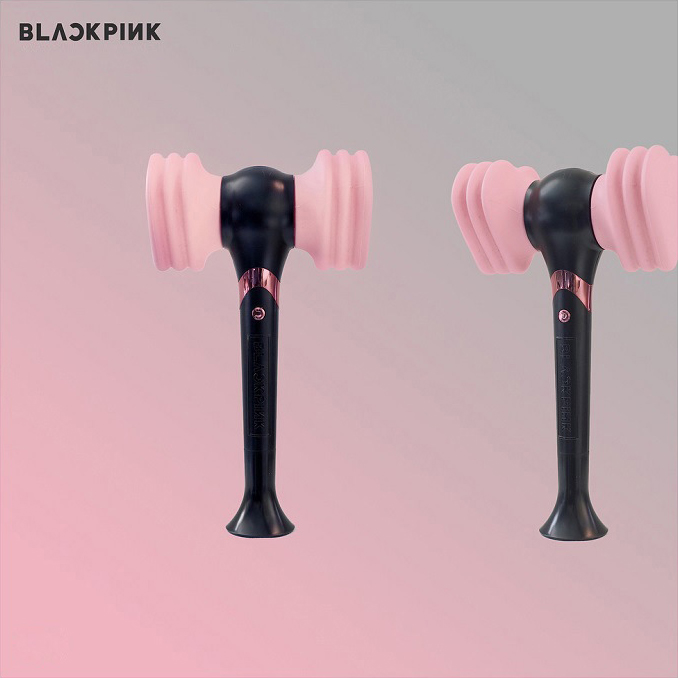 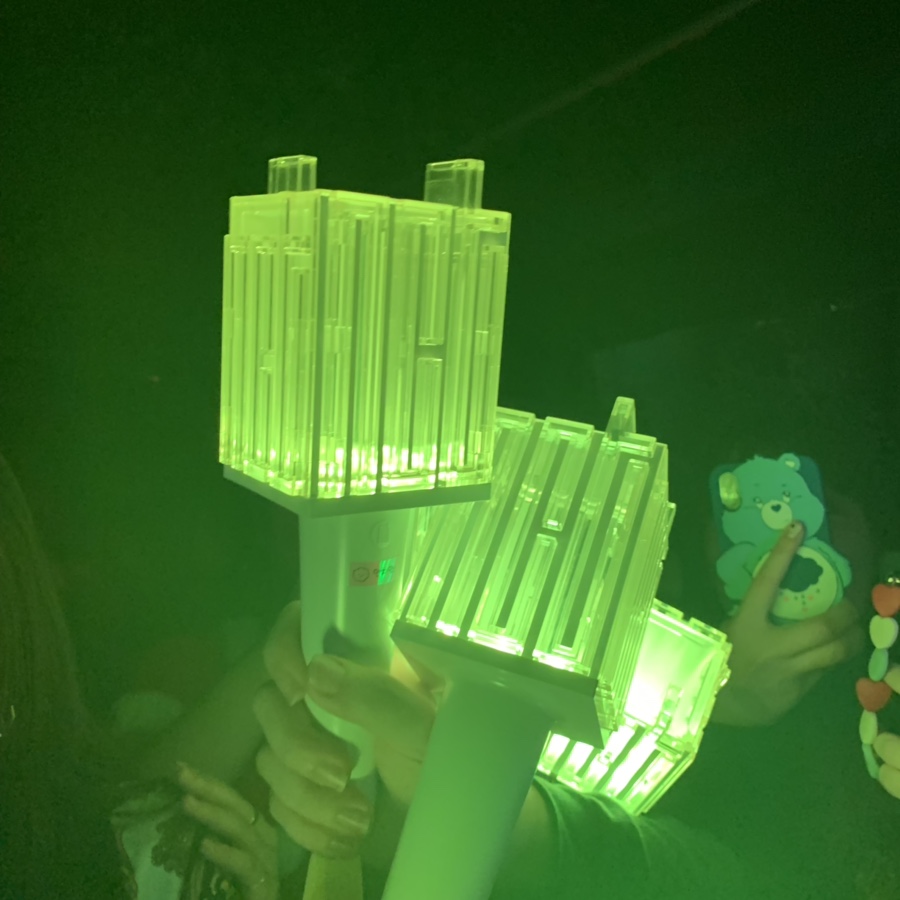 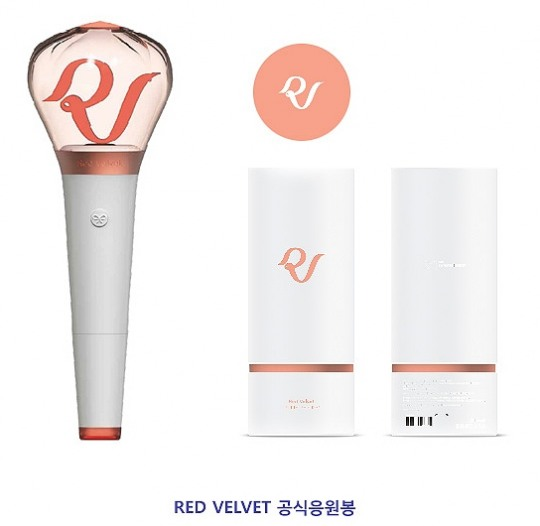 Korea’s Idol Audition programs
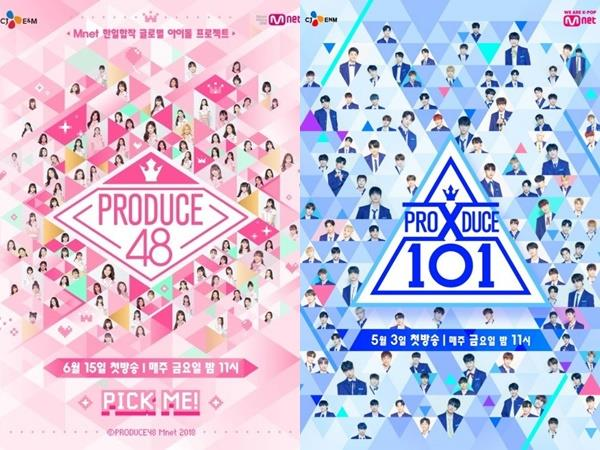 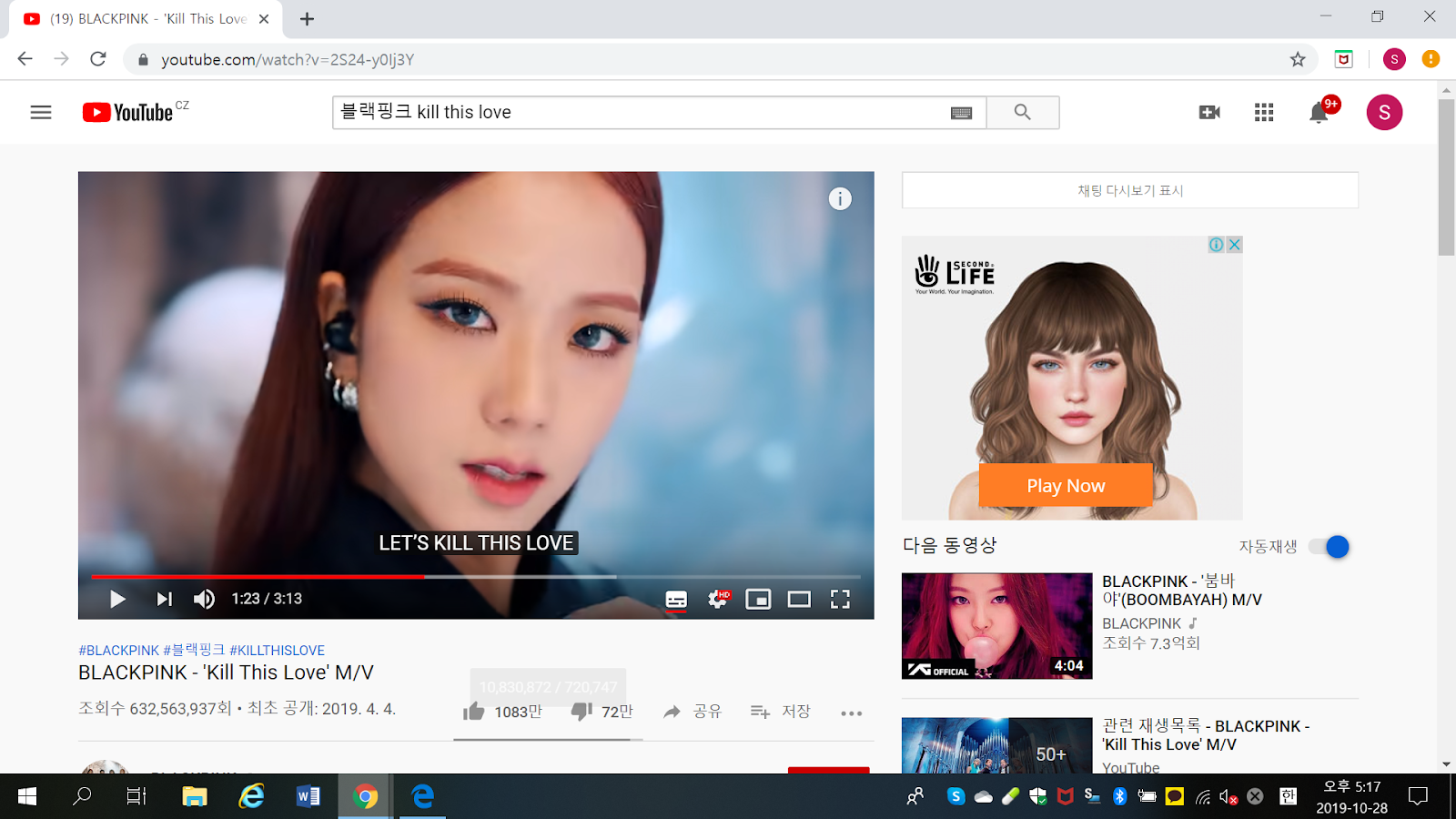 https://www.youtube.com/watch?v=2S24-y0Ij3Y
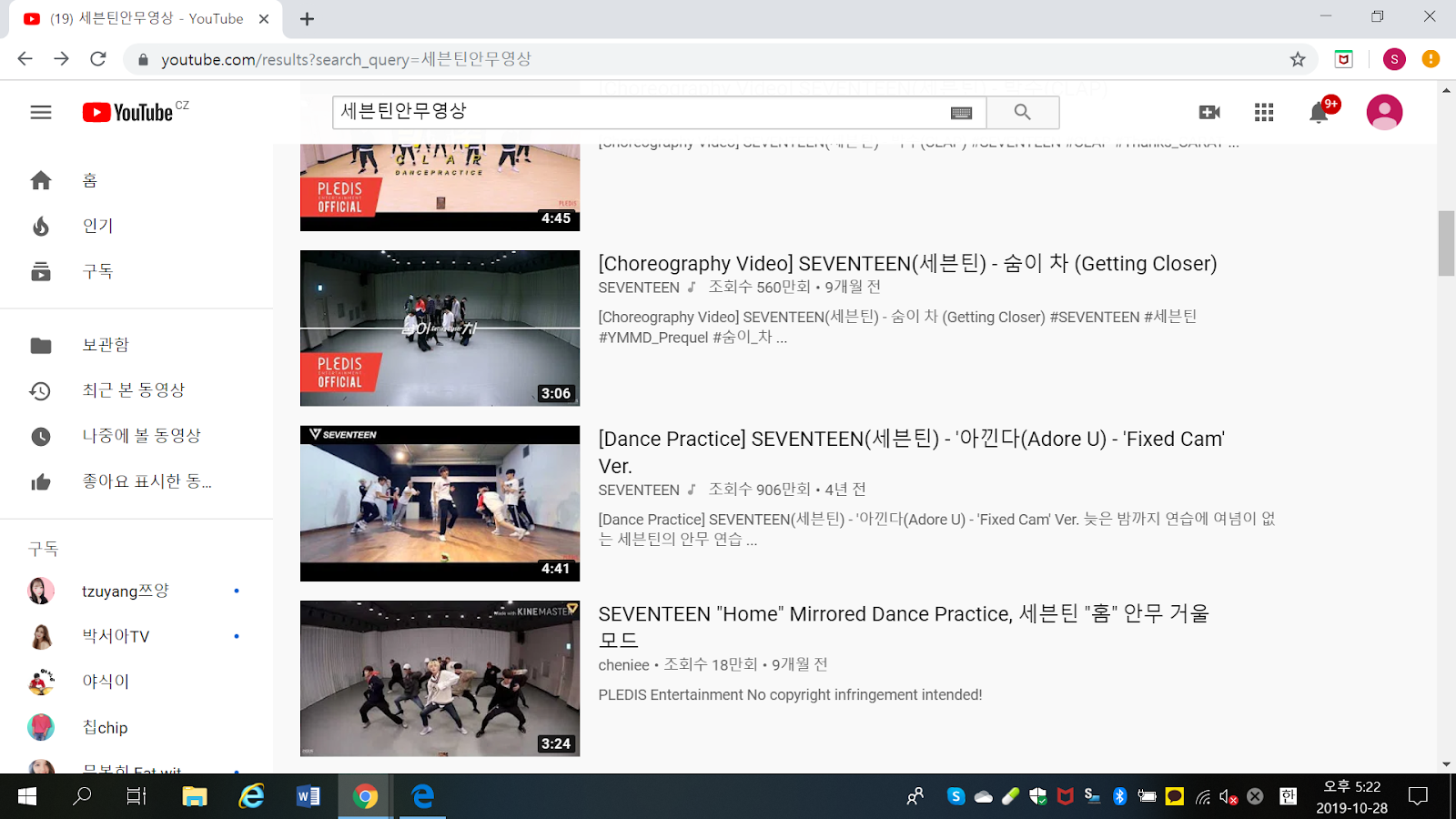 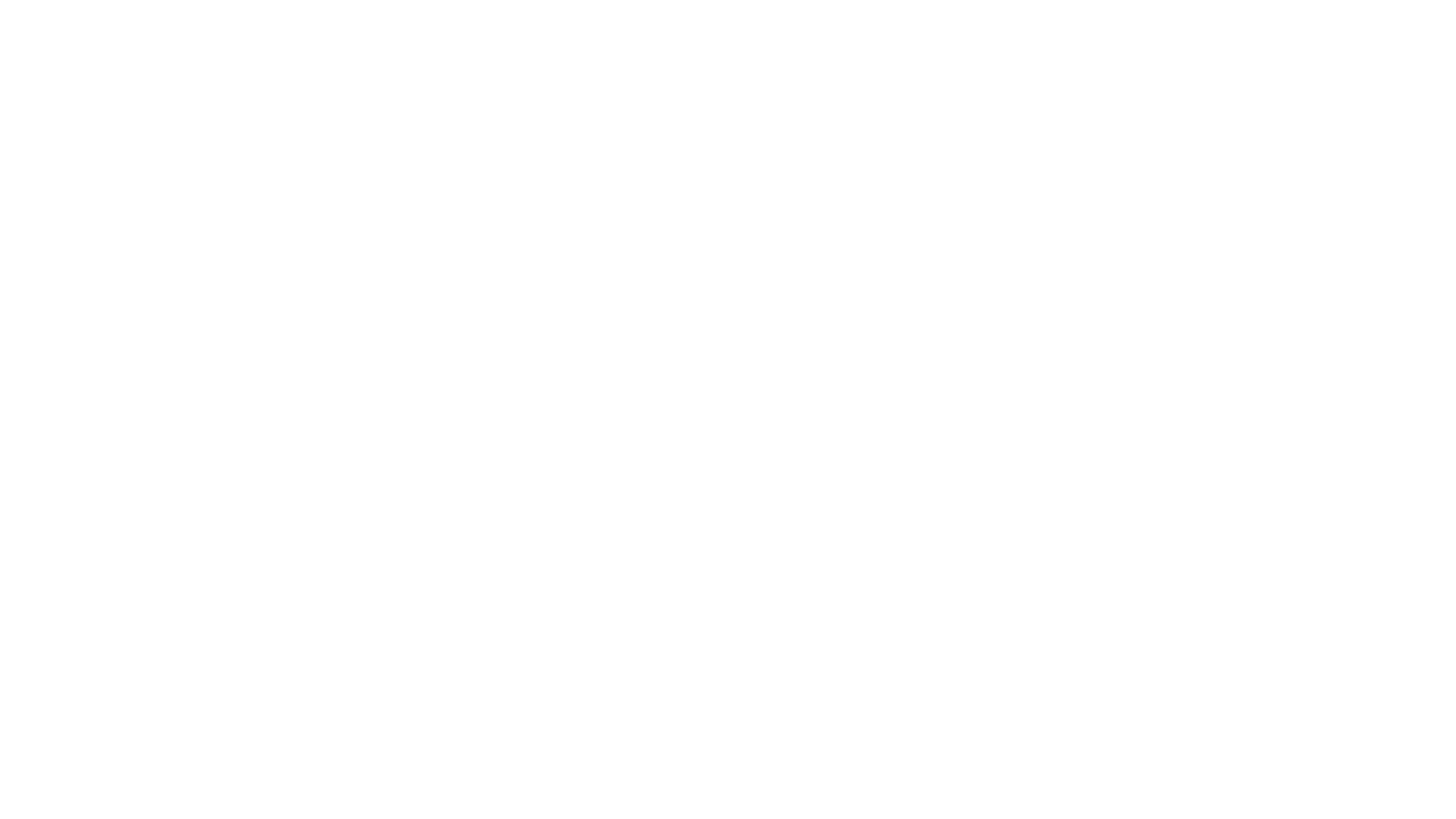 https://www.youtube.com/watch?v=zV-Ift89Lgo